ДЕМОНСТРАТИВНОСТЬ У ДЕТЕЙ ДОШКОЛЬНОГО ВОЗРАСТА
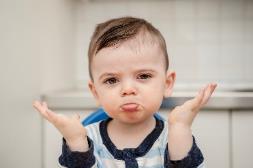 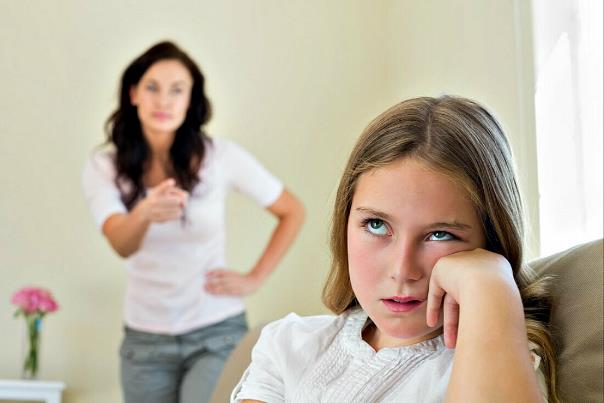 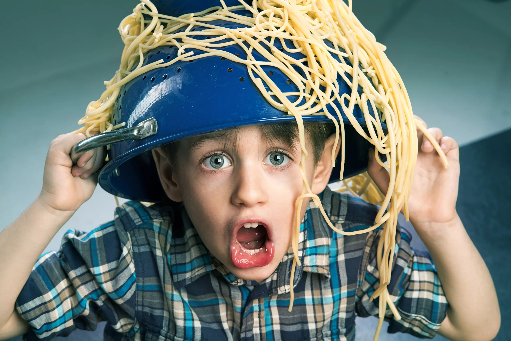 Выполнила: 
Дьяконова Светлана Андреевна
Лебедянь, 2022
Демонстративный ребенок – это ребенок, который склонен к манерности, эгоцентричности, театральности, негативизму. Такие дети проявляют активность, стремятся любыми способами обратить на себя внимание взрослых лиц, показать себя, вызвать восхищение. При этом они могут использовать как положительные вариации поведения, так и выражать агрессию либо врать, рассказывая неправдивые истории. Демонстративная модель поведения, как правило, преследует цель самоутвердиться и породить восхищённое внимание окружения. Демонстративные дети чрезмерно ориентированы на мнение и оценку окружения в особенности взрослых лиц.
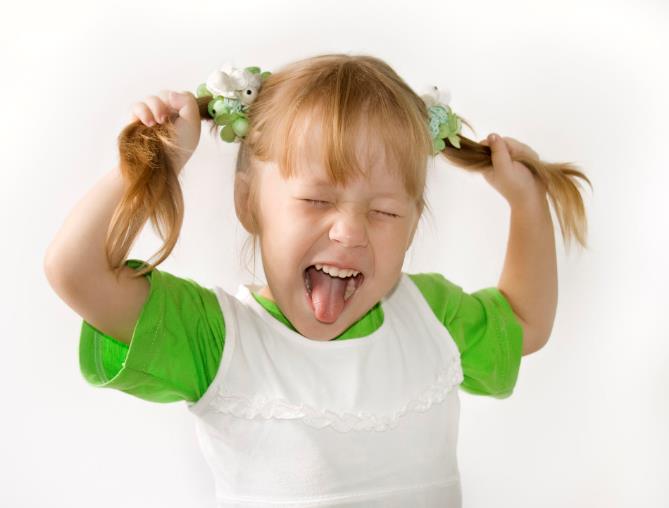 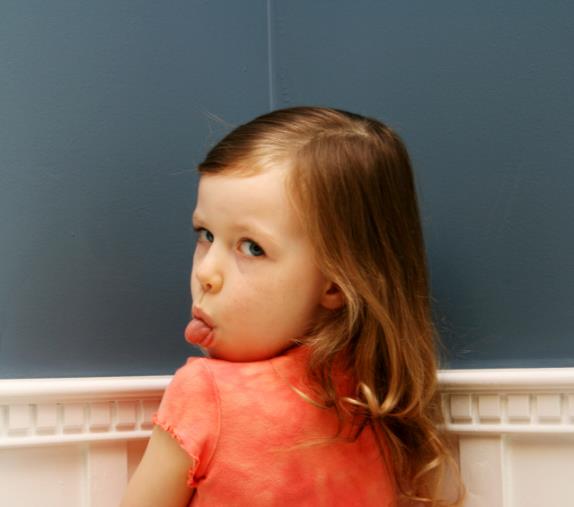 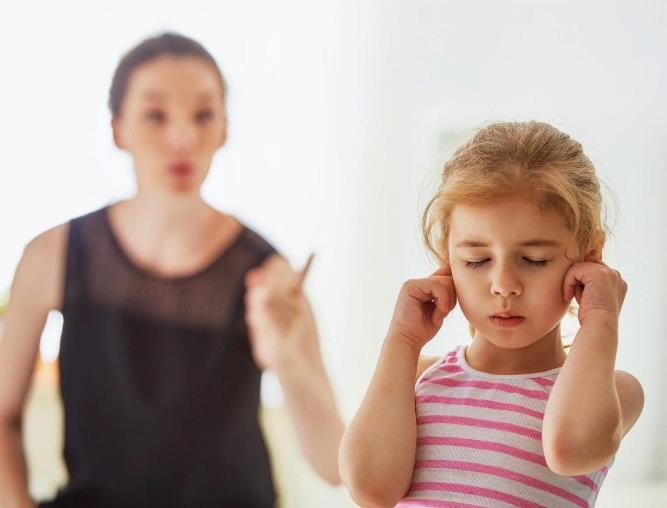 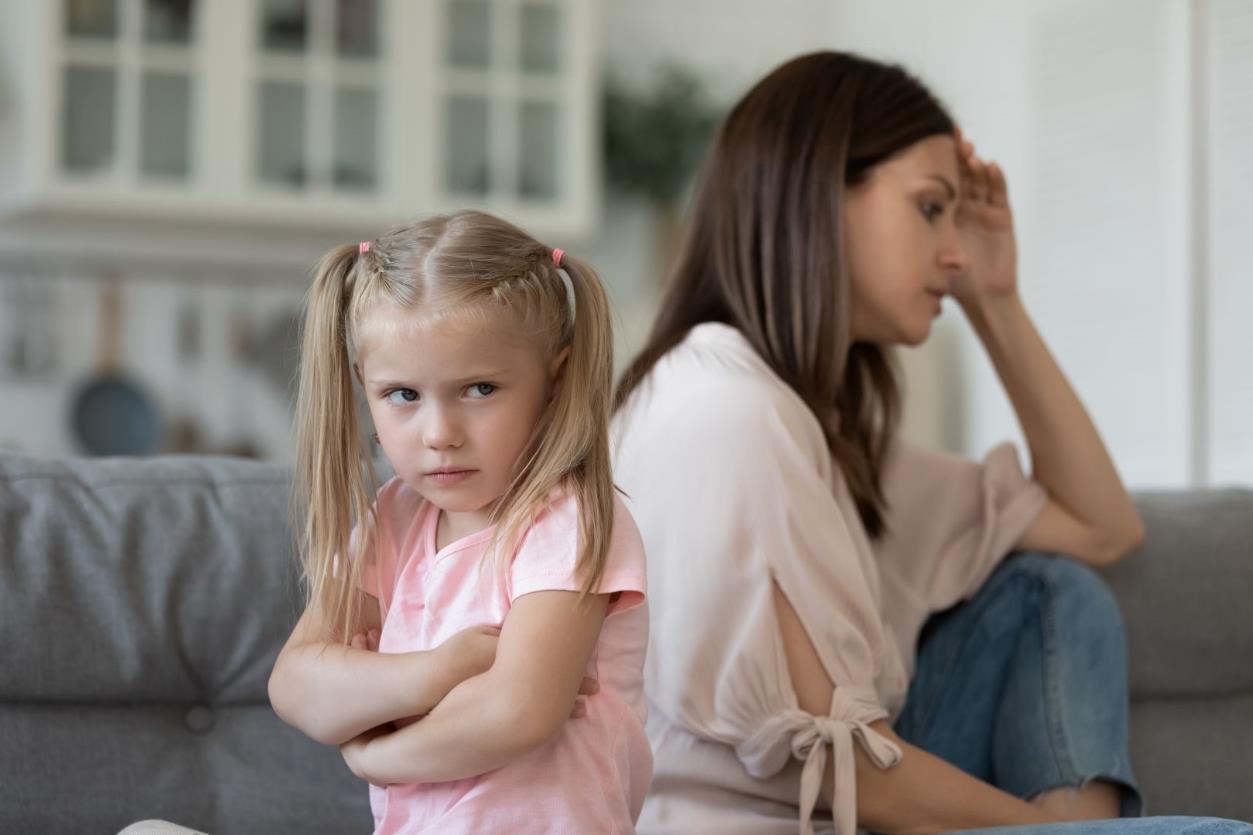 Демонстративное поведение у детей часто бывает спровоцировано:
– стремлением самоутвердиться;
– желанием повышенного внимания;
– протестом против чего-то;
– реагированием на определённое эмоциональное потрясение.
Тяготение к похвалам и восторгам у таких малышей возникает уже на этапе дошкольного возраста. Демонстративный ребенок в детском саду с наслаждением читает стихотворения, пляшет, поёт перед публикой, хвастается своими рисунками и необычными игрушками. Обычно он не переносит, если при нём расхваливают других детей либо уделяют кому-то больше внимания.
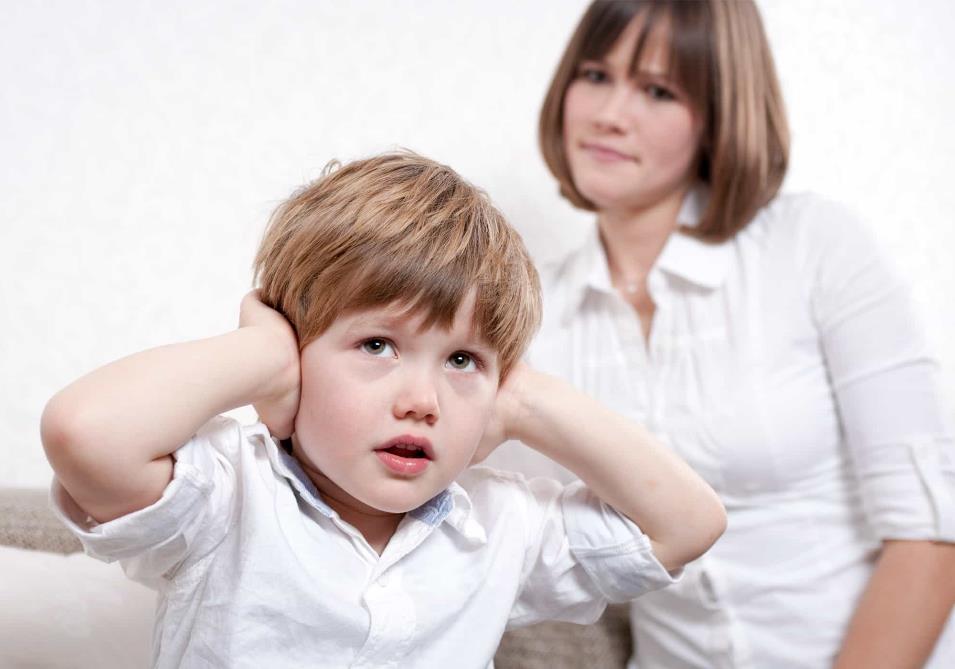 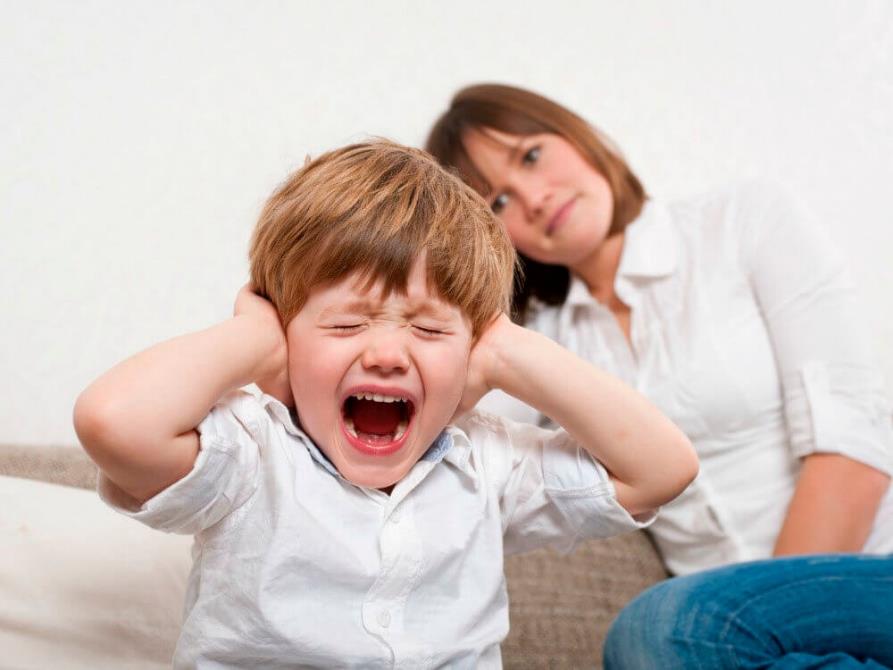 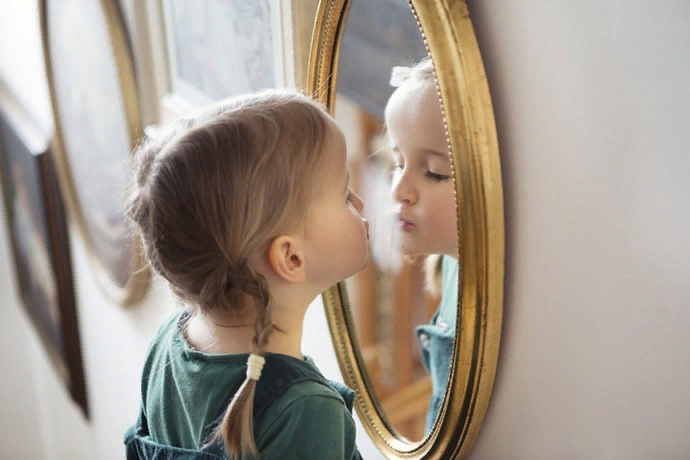 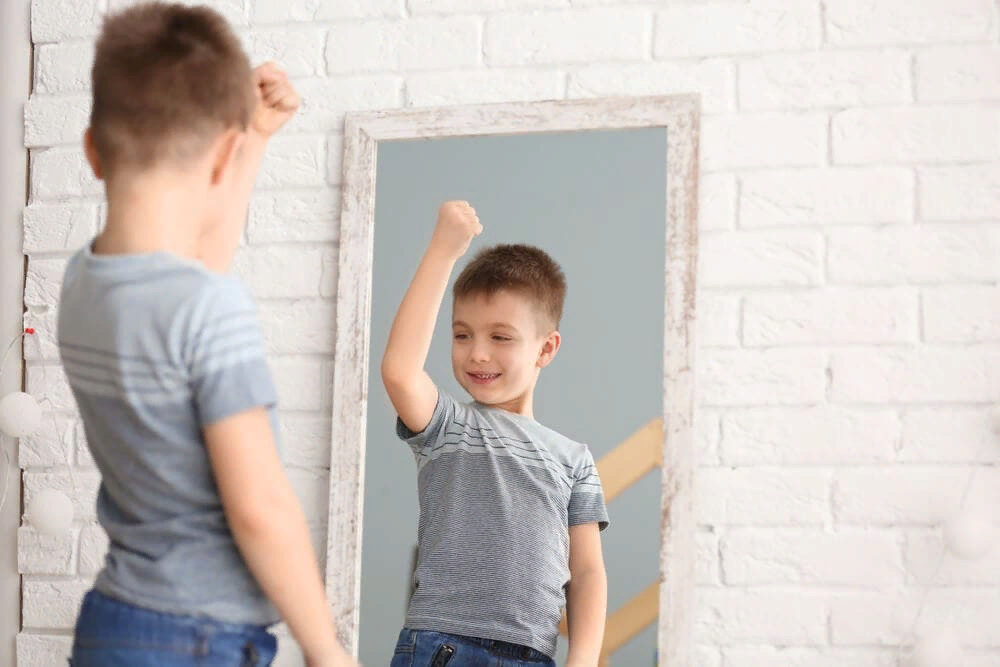 Демонстративные крохи любят застывать в эффектных позах, красоваться перед зеркалом, рисоваться перед окружением. Эмоциональное реагирование у них утрировано и театрализовано. Они стремятся всегда представать перед взрослыми и ровесниками в благоприятном свете. Отсюда нередко при посторонних демонстрируют подчёркнуто послушное поведение. Такие малыши склонны к чрезмерному фантазированию, они часто придумывают небылицы, лгут, дабы привлечь внимание.
Источником показного поведения на этапе детскости обычно становится дефицит внимания взрослых, когда малыши чувствуют ненужность, ощущают себя недолюбленными, «заброшенными». Именно недостаток внимания в качестве стиля родительского воспитания провоцирует формирование демонстративного поведенческого паттерна. Однако описываемый поведенческий стиль не всегда возникает по причине гипоопеки. Иногда он может появляться и при достаточной родительской заботе вследствие гипертрофированной потребности крохи в эмоциональном взаимодействии.
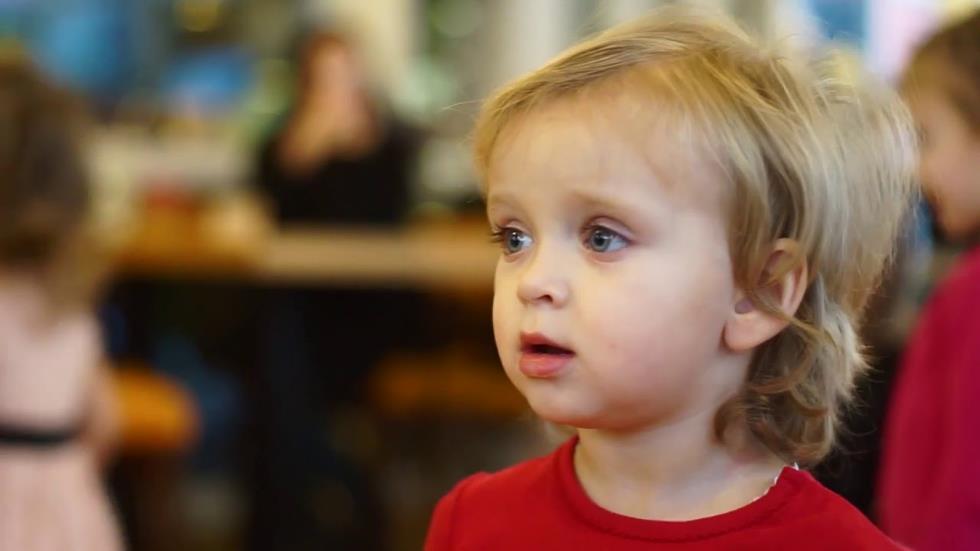 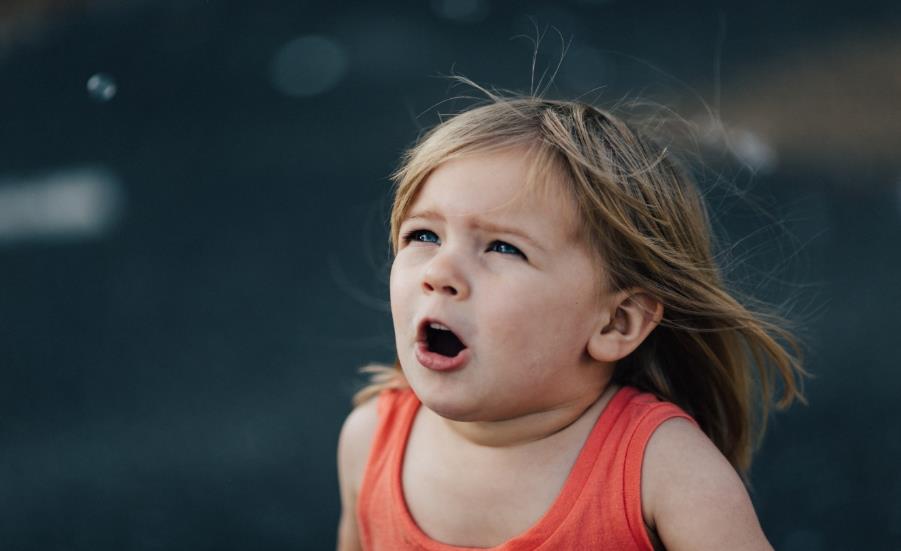 Демонстративные дети дошкольного возраста, как правило, характеризуются низкой самооценкой, поскольку они всецело ориентированы на одобрение взрослыми, высокой тревожностью, наличием различных страхов, конфликтностью с ровесниками, стремлением утвердить собственное превосходство над сверстниками.
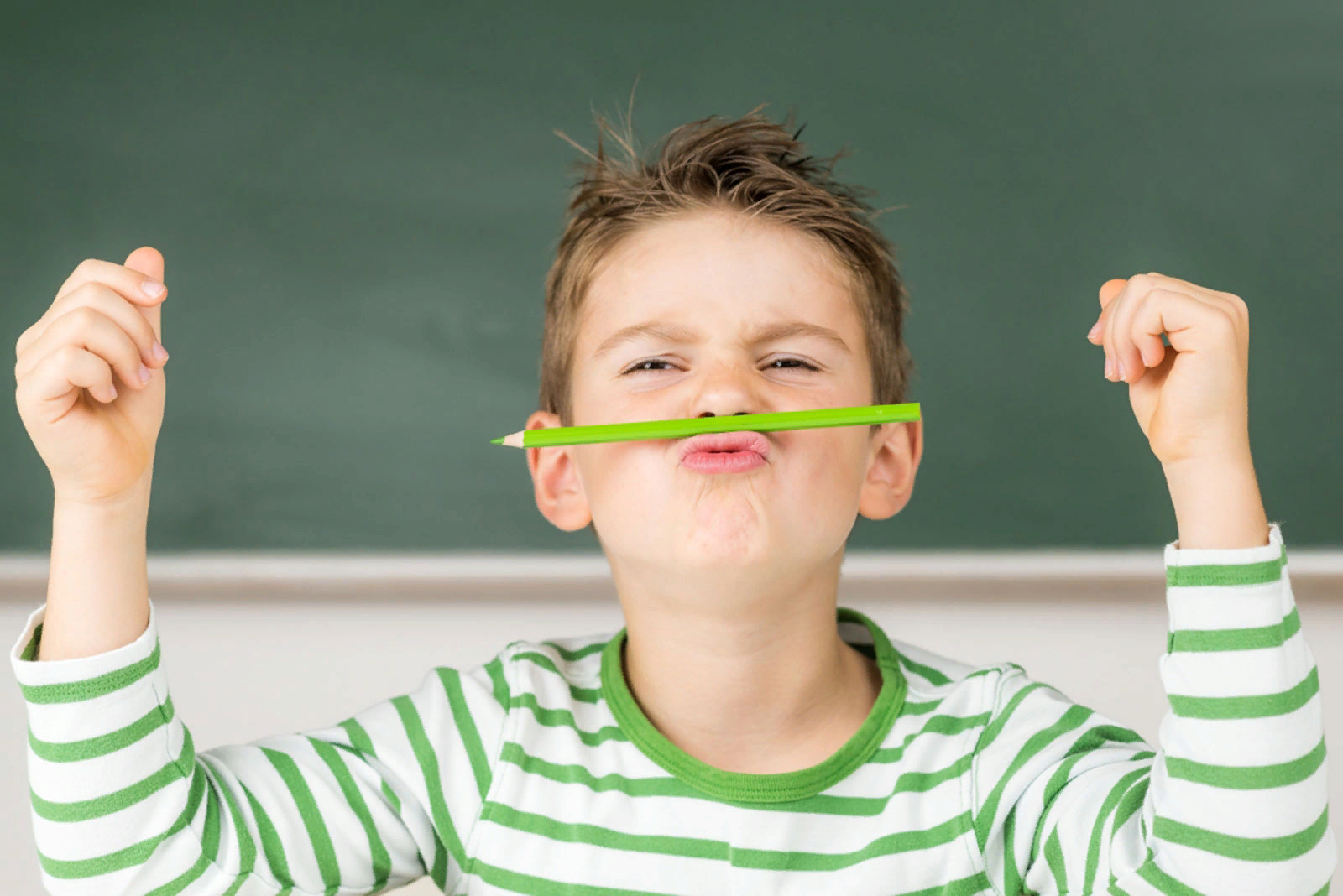 ЧТО ДЕЛАТЬ???
Начало коррекционной работы с демонстративным ребенком – его психологическая диагностика. Если случай не сильно запущен и ребенок способен принять разумные доводы и объяснения психолога в процессе беседы с ним, то дальнейшее направление работы и будет основывать на общении с ним и развитии целесообразности. В случае повышенного упрямства и отрицании разумных доводов, следуетпровести аналитико-коррекционнуюработу с ведущим родителем.
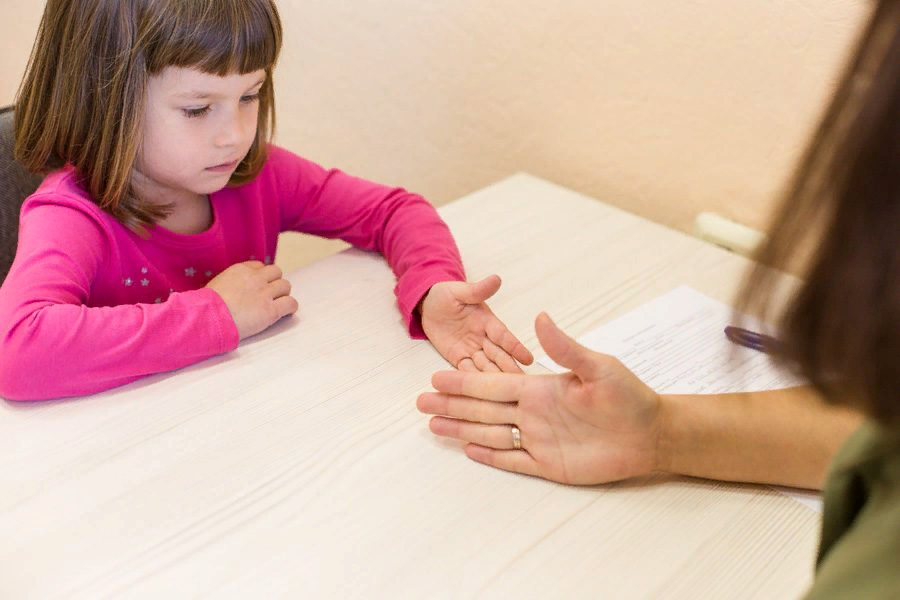 Как взаимодействовать с демонстративными детьми?
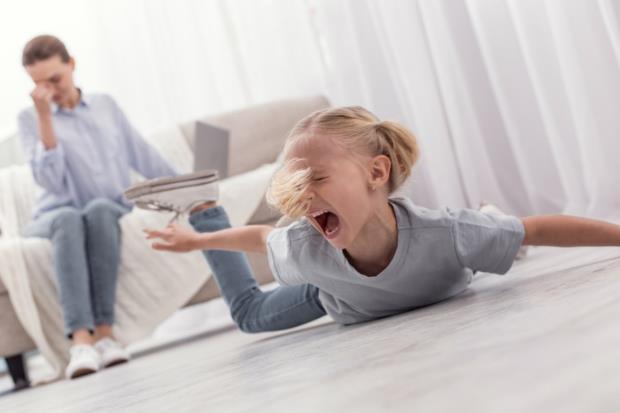 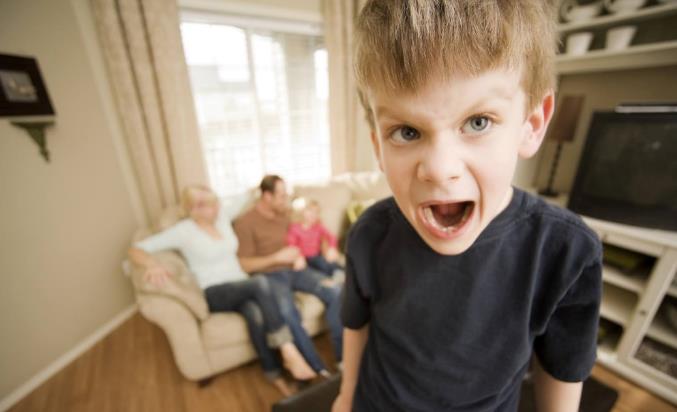 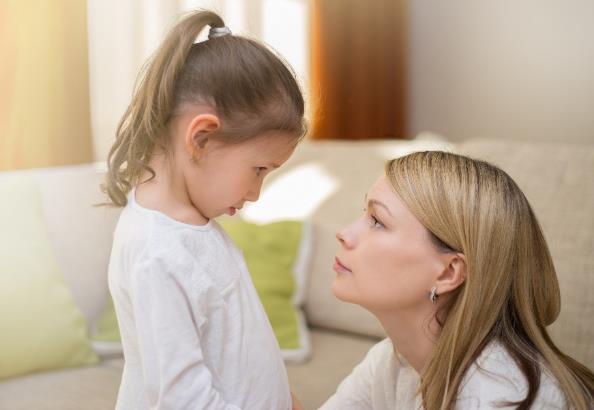 Необходимо чётко разграничить внимание, проявляя его при хорошем поведении и игнорируя плохое. При плохих действиях необходимо минимизировать любые замечания, отказавшись полностью от бурного эмоционального реагирования, которого добивается кроха. Нужно понять, что для малыша любые эмоциональные реакции являются не карой, а поощрением. Если же проступок в действительности серьёзный, то меры наказания должны быть максимально безэмоциональными.
Необходимо отыскать занятие, в котором ребёнок сможет реализовать собственную демонстративность, например, театральные занятия.
Демонстративный ребенок нуждается в сфере, которая удовлетворит его нужду во внимании. Достичь этого возможно при помощи творческих занятий, например, абстрактной живописью. Детскими «шедеврами» обязательно необходимо украсить стены и демонстрировать с гордостью всем взрослым, посещающим жилище.
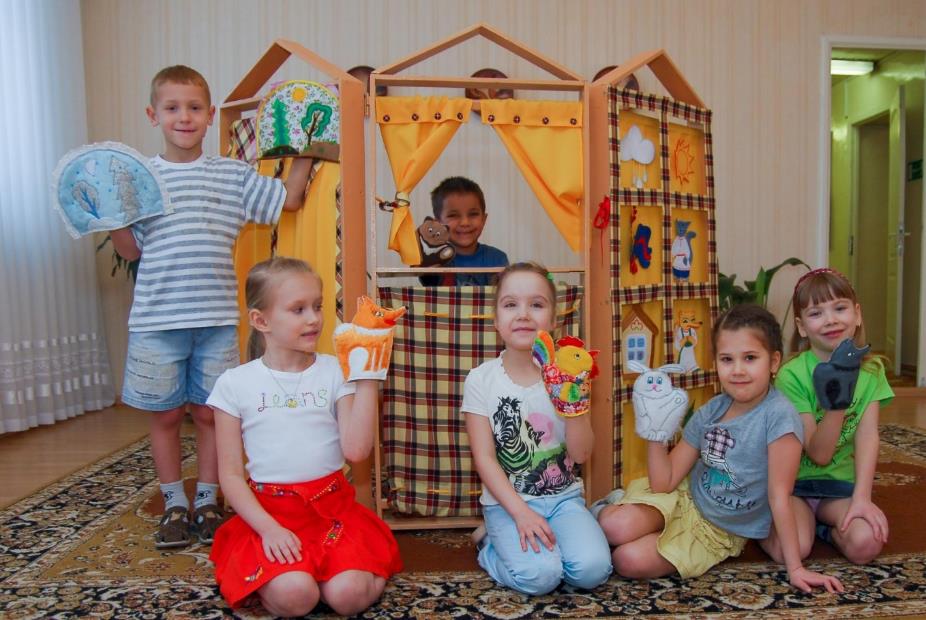 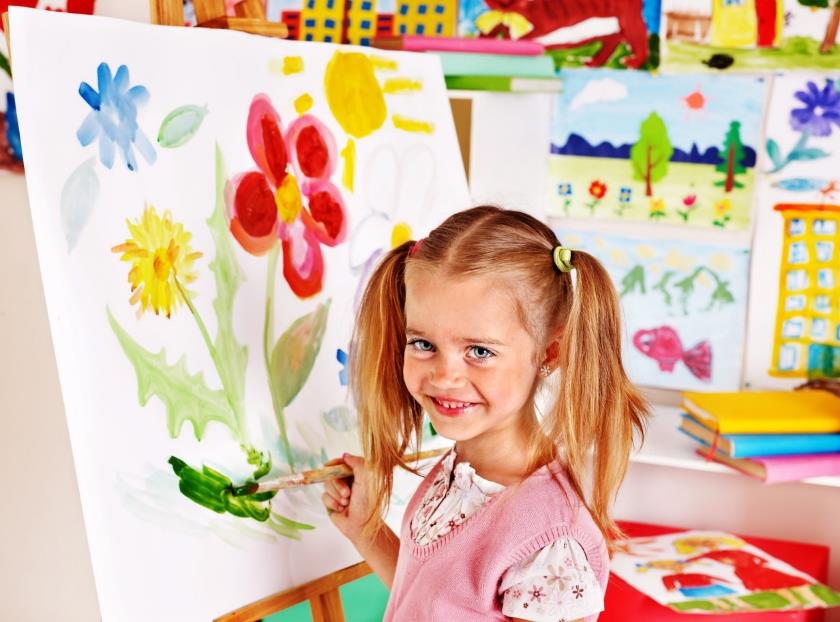 ИГРЫ - ПОМОЩНИКИ
Демонстративное поведение может быть скорректировано следующими играми:- Детское лото в группе 3-4 человека. Показать ребенку какие формы более приветствуемых в обществе взаимоотношений бывают. Снизить эгоцентризм на примере принятия других детей.- Дать ребенку в индивидуальном порядке волю всех его демонстративных выражений, пока не насытится ими и не потеряет к ним интерес, увидев их бессмысленность.- Индивидуальная работа на развитие мышления – мозаики, пазлы, конструкторы. В процессе работы отмечать успехи ребенка, подчеркивая, что вот таким способом можно получить похвалу, признание, а не истериками и демонстрациями.
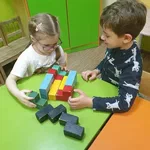 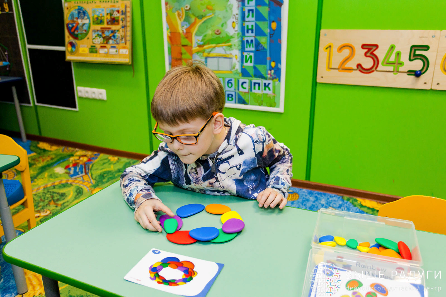 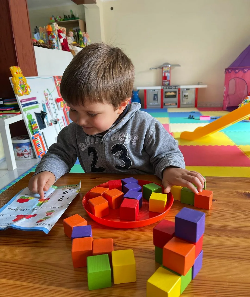